Téma: ženy jako  nástroj sociální kritikyv perské liteartuře
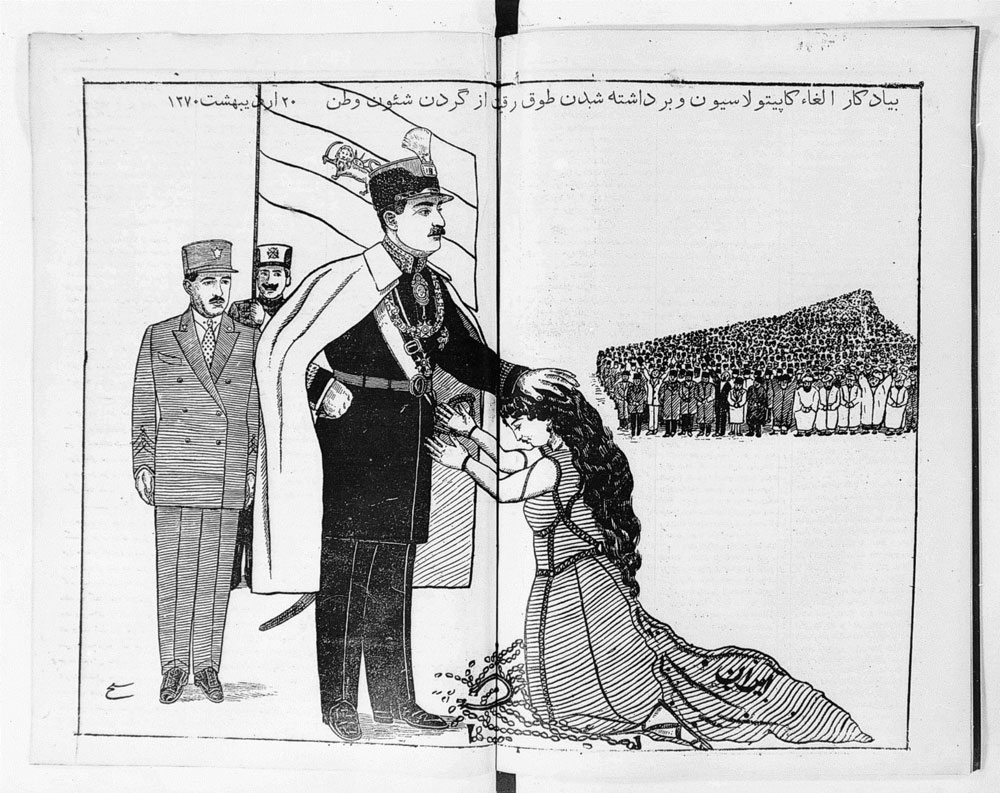 nn
Mortezá Mošfeq Kázemí (1903-1978) مرتضی مشفق کاظمی
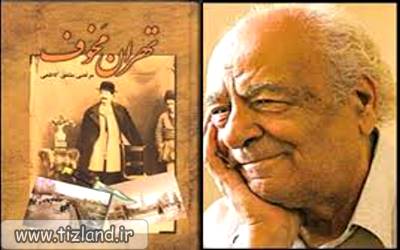 تهران مخوف., 1922) -  jeden z prvních sociálních per.  románů. 
 volné pokračování: یادگار یک شب1923
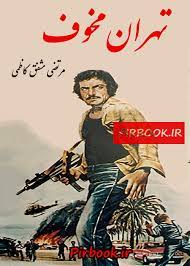 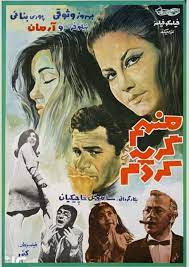 Džahángír Džalílí (1909-38)  جلیلی، جهانگیر
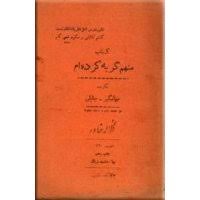 (1933) – من هم گریه کرده ام